ATIVIDADES INSTRUMENTAIS DA VIDA DIÁRIA (AIVD) E O DESEMPENHO OCUPACIONAL
Profa Dra Carla da Silva Santana
Faculdade de Medicina de Ribeirão Preto - USP
Conceituação
As Atividades Instrumentais de Vida Diária (AIVD) compreendem as atividades que dão suporte as atividades de vida diária em casa ou na comunidade e que, frequentemente, exigem interações mais complexas que as AVD básicas.
Compreendem
cuidar de outras pessoas (selecionar e supervisionar cuidadores ou cuidar pessoalmente de alguém);
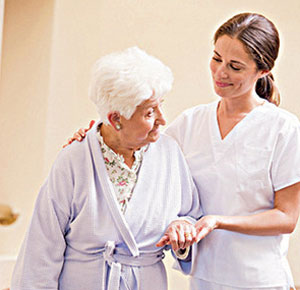 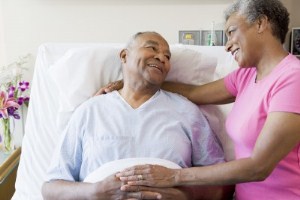 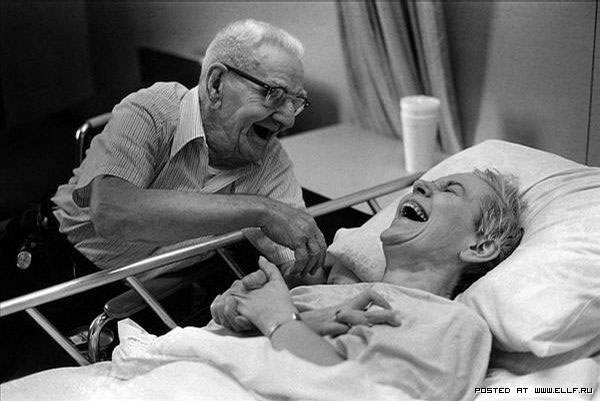 Compreendem
cuidar de animais de estimação (organizar, supervisionar ou promover o cuidado de animais de estimação ou serviço);
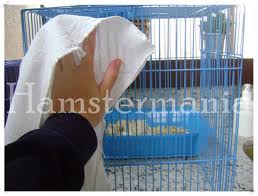 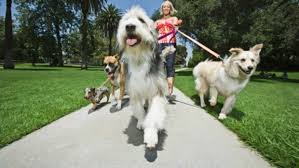 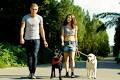 Compreendem
criação dos filhos (cuidar, supervisionar e dar suporte ao necessidades e ao desenvolvimento da criança);
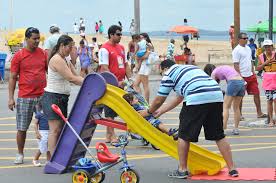 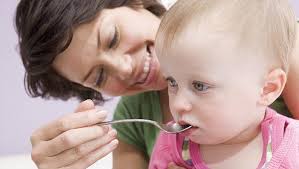 Compreendem
gerenciamento da comunicação (enviar, receber e interpretar informações utilizando uma variedade de sistemas e equipamentos incluindo ferramentas para a escrita, telefones, computadores, recursos audiovisuais, pranchas de comunicação, campainhas de emergência, máquina Braille, recursos de telecomunicação para surdos, equipamentos de comunicação alternativa);
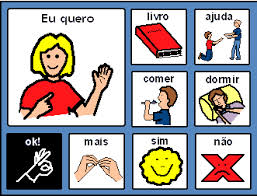 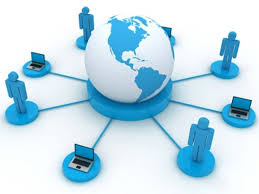 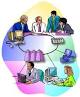 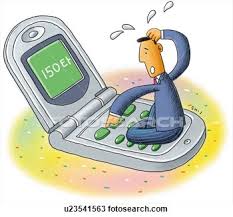 Compreendem
mobilidade na comunidade (movimentar-se na comunidade e utilizar transporte público ou privado como caminhar, dirigir, andar de bicicleta, pegar táxi ou ônibus);
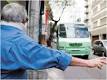 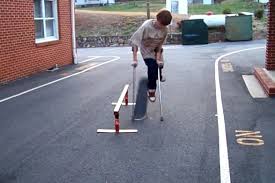 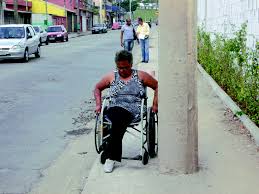 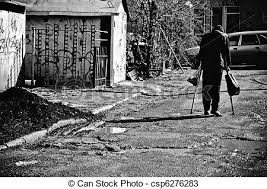 Compreendem
gerenciamento financeiro (uso dos recursos financeiros, planejamento financeiro a curto e longo prazo);
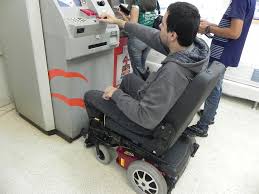 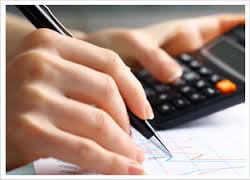 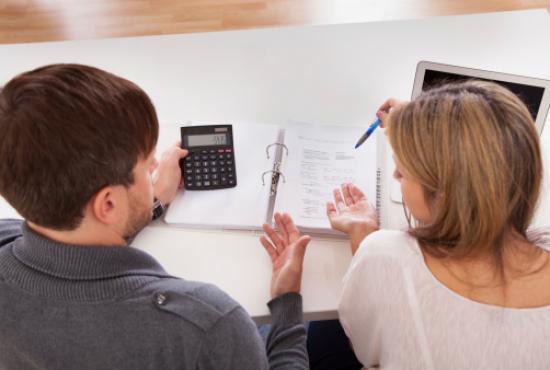 Compreendem
gerenciamento e manutenção da saúde (desenvolvimento, gerenciamento e manutenção de rotinas saudáveis e de promoção do bem estar como exercícios físicos, nutrição adequada, cuidados com hábitos que colocam a saúde em risco e rotina na ingestão de medicamentos);
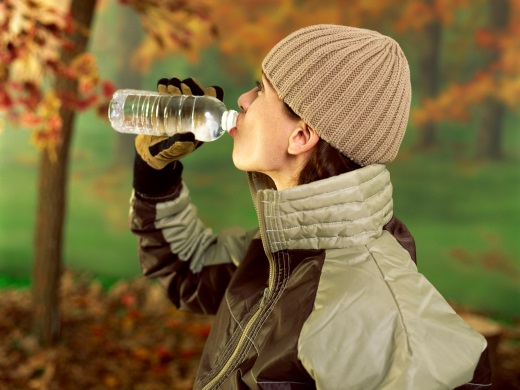 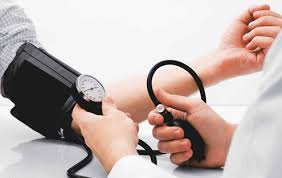 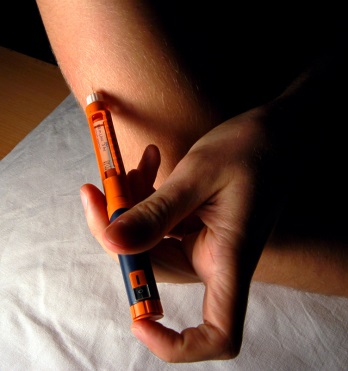 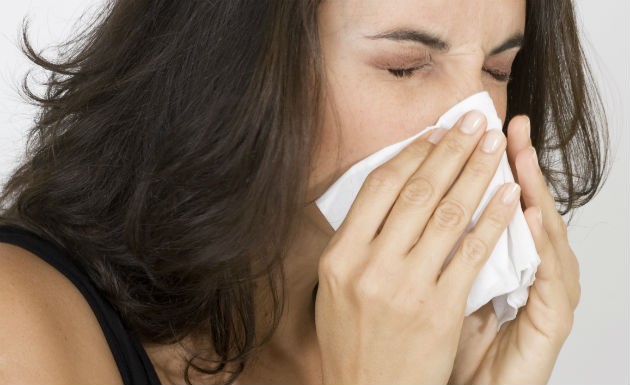 Compreendem
estabelecimento e manutenção da casa (casa, jardim, quintal, carro, manutenção e conserto de roupas e objetos da casa, conhecimento para identificar e solicitar ajuda para reparos);
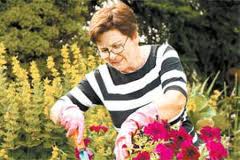 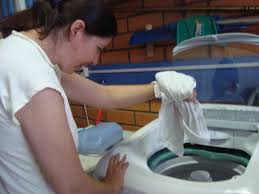 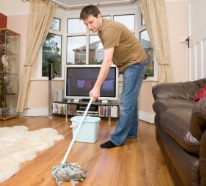 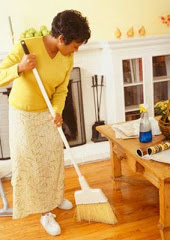 Compreendem
preparação de alimentos e limpeza (planejamento, preparação e habilidade de servir refeições balanceadas nutricionalmente, habilidade para higienizar os alimentos e limpar os utensílios após a refeição);
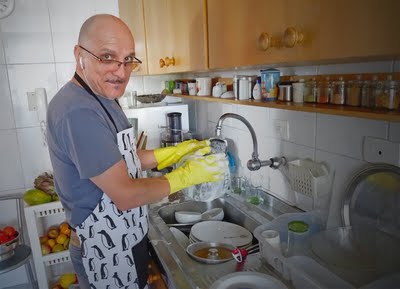 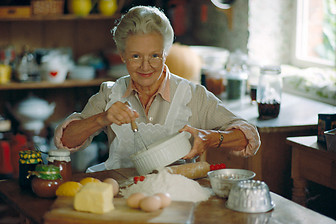 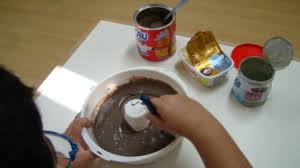 Compreendem
observância religiosa (participar adequadamente, seguindo as regras dos cultos religiosos)
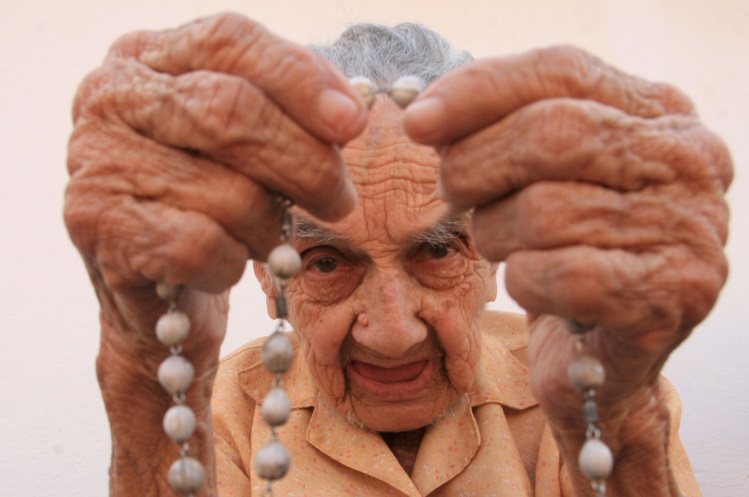 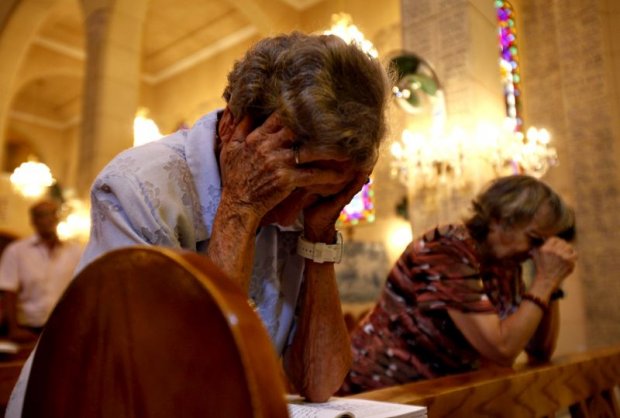 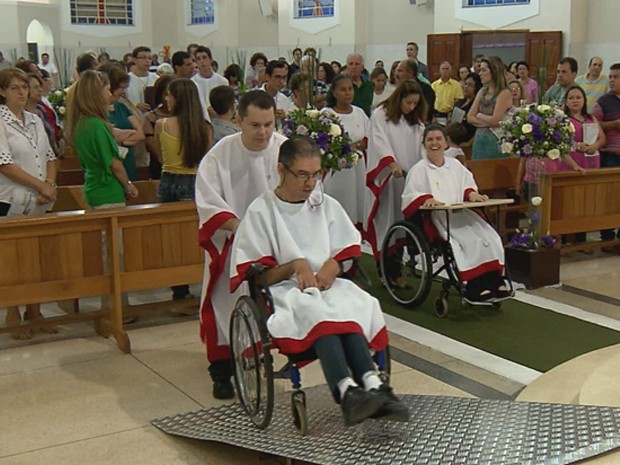 Compreendem
Manutenção da segurança e emergência – Conhecer e desempenhar procedimentos de prevenção para manter a segurança do ambiente assim como reconhecer subitamente situações inesperadas de perigo e iniciar ações de emergência para reduzir o risco à saúde e a segurança.
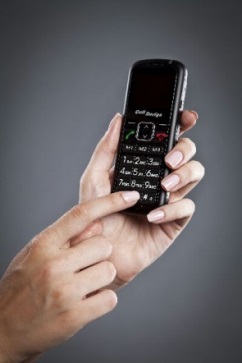 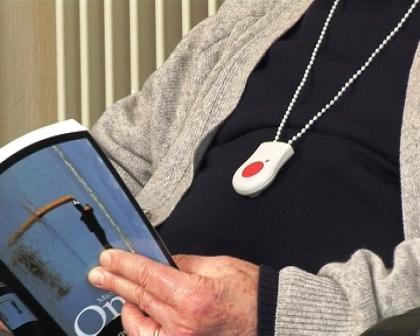 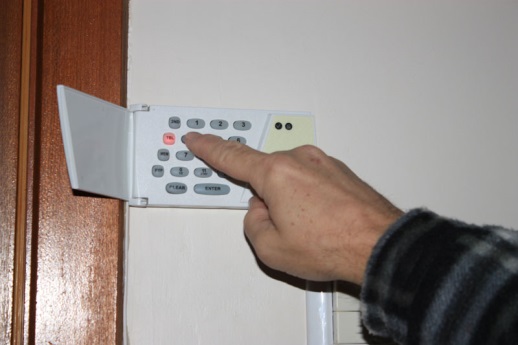 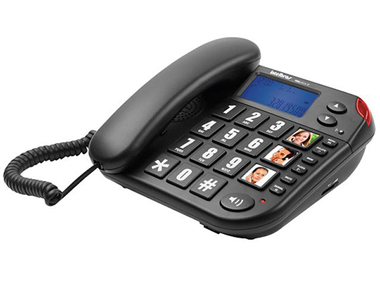 Compreendem
compras (preparação de lista de compras, seleção, compra e transporte de itens, seleção de método de pagamento, uso adequado do dinheiro).
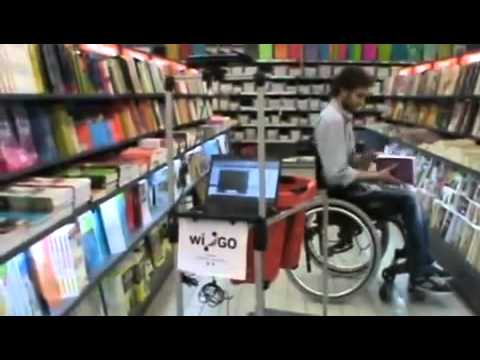 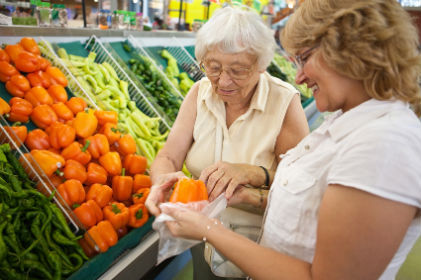 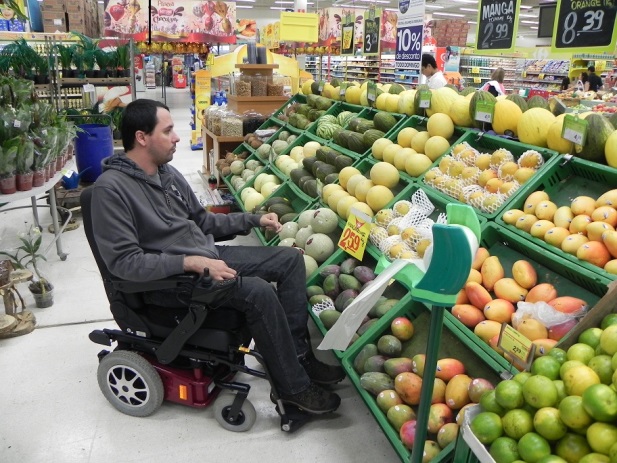 Referências
https://sites.google.com/site/centrodeterapiaocupacional/atividades-instrumentais-de-vida-diaria